V LÉKÁRNĚ
Co je to?
sirup na kašel
TEN
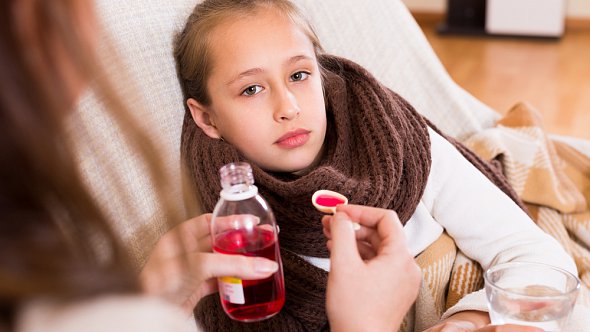 oční kapky
TY
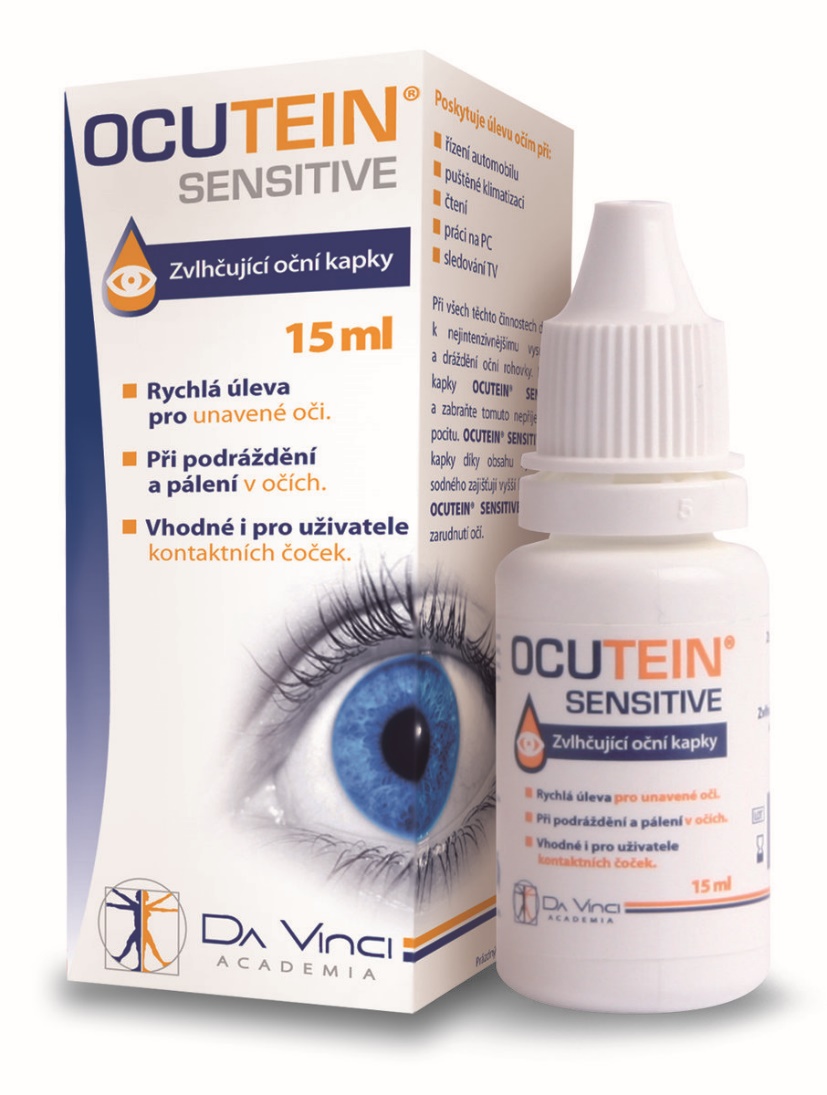 injekce
TA
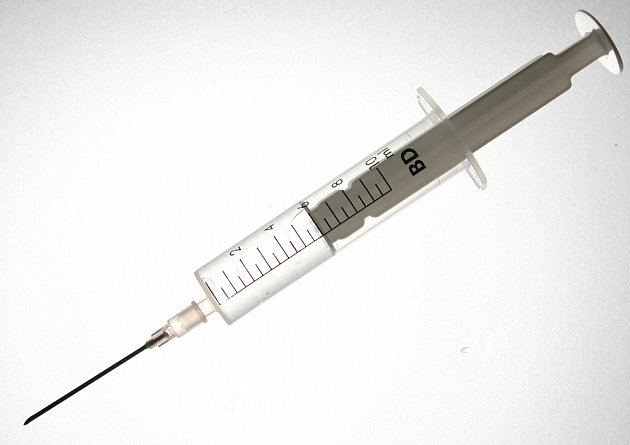 krém na opalování
TEN
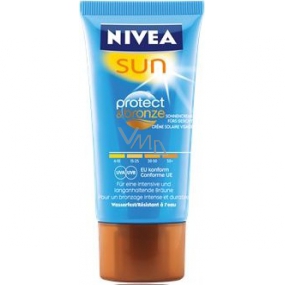 obvaz
TEN
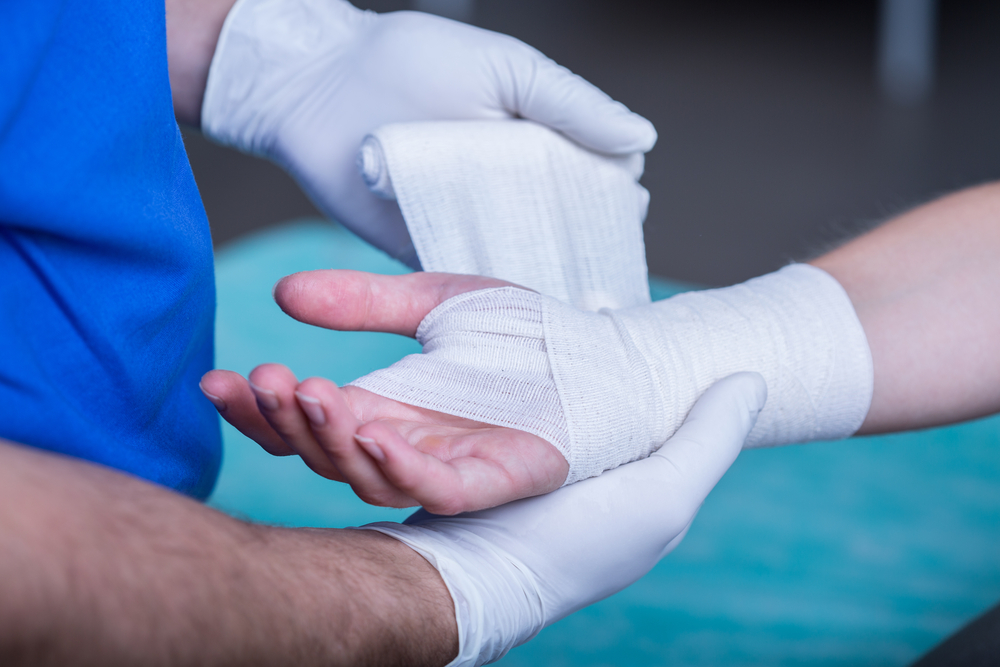 prášky, pilulky, tablety
TY
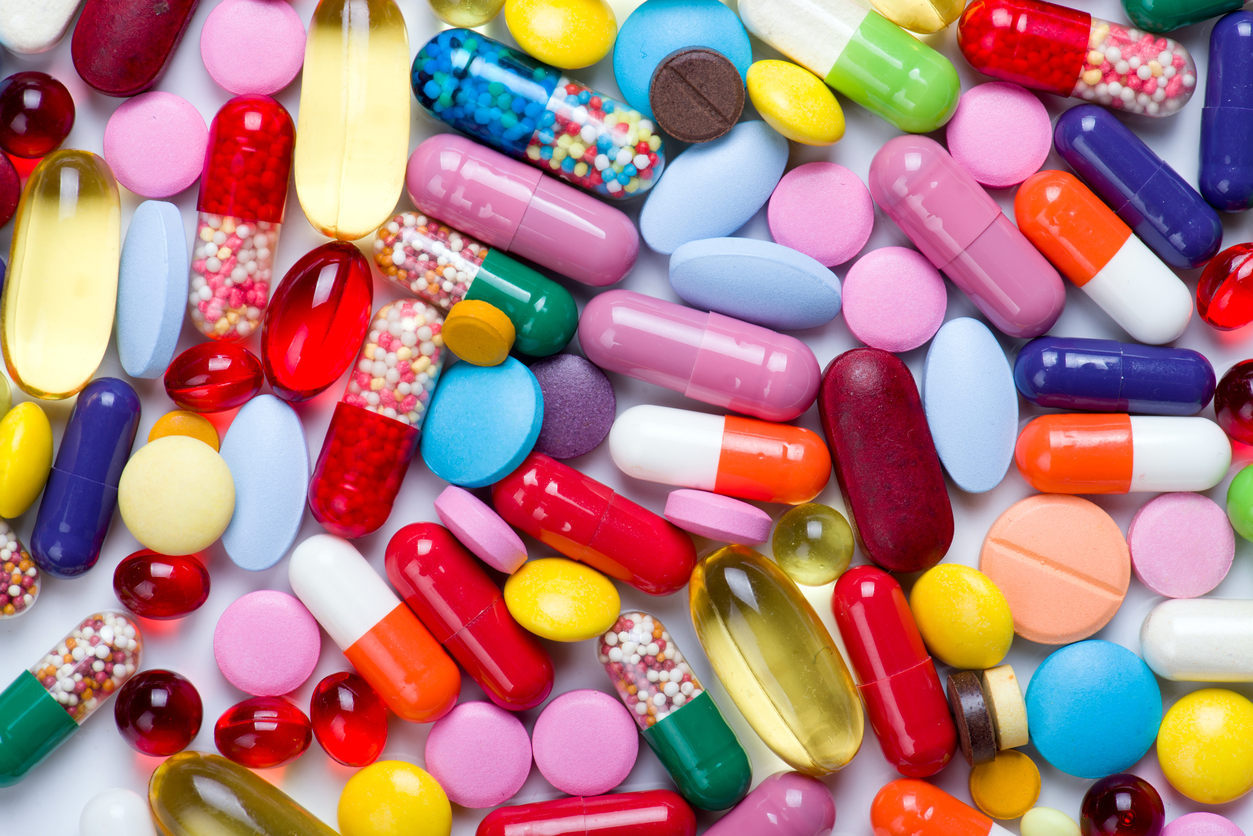 náplast
TA
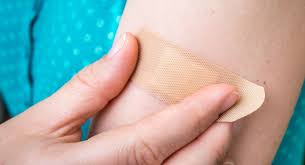 antidepresiva
pl.
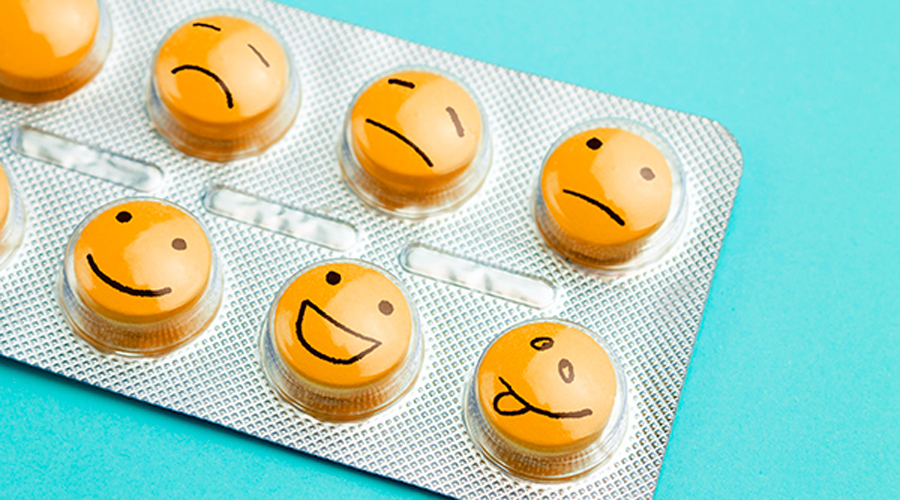 antibiotika
pl.
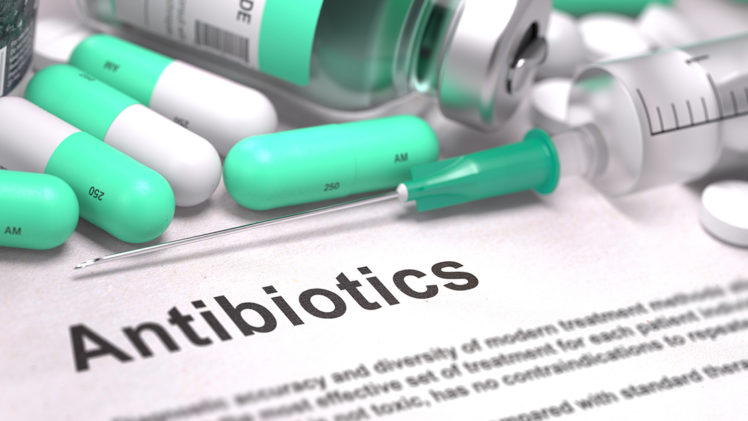 antikoncepce
TA
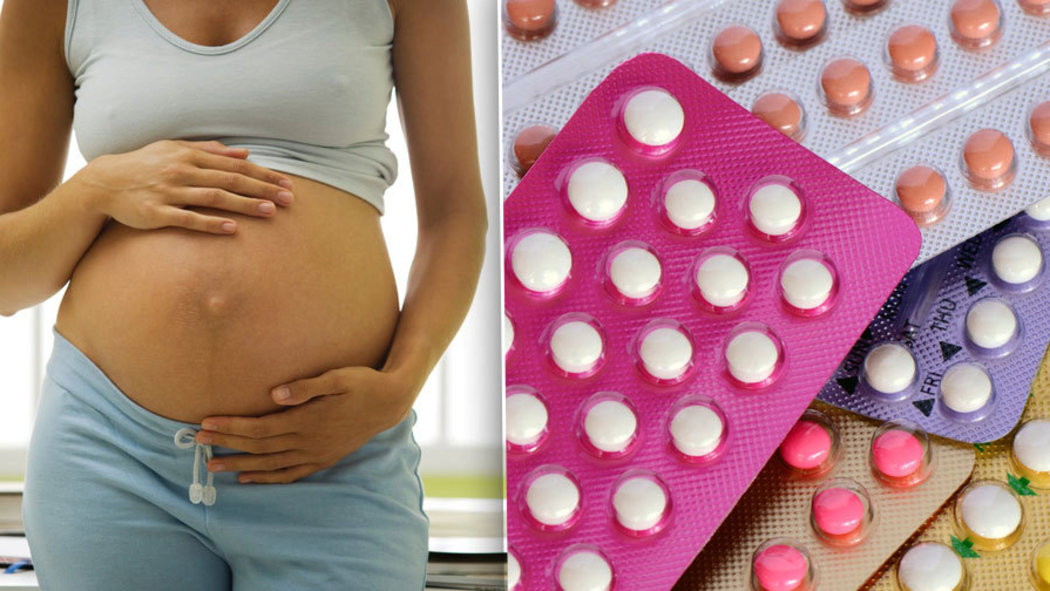 vitamíny
TY
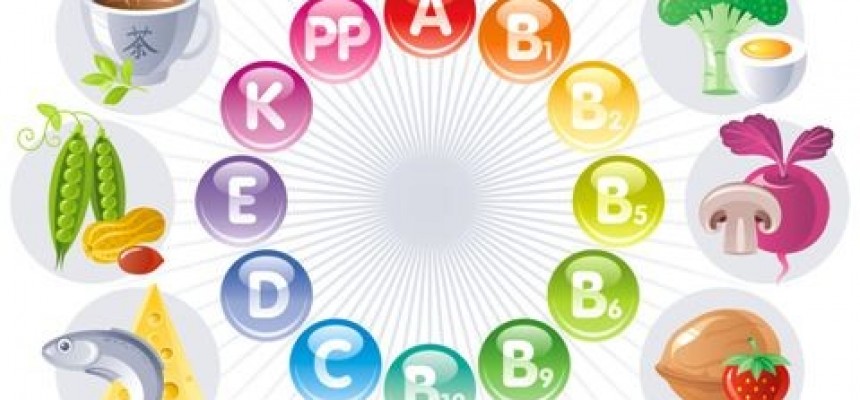